Voda
Autor: Andrea Bartoníková
1
Naše firma Sine aqua dest vita
Naše firma jménem Sine aqua dest vitaVám zaručuje čistou a dobrou vodu! V této prezentaci se dozvíte co voda obsahuje, jestli je jinde ve vesmíru, k čemu slouží pitný režim.
Buonoacqua znamená Voda základ života
2
Testování
Podle ankety jsi nejste jistí co obsahuje voda ve vaší domácnosti! To je hodně špatné, člověk by měl vědět co pije, z čeho vaří atd.
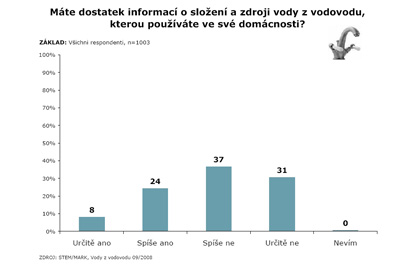 3
Úvod
Voda se rozděluje na 3 skupenství:
Plynné – Vodní pára
Kapalné – voda (přechlazená voda)
Pevné – Sníh, led
4
Úvod
Voda není jenom sníh, led a pára, voda jako taková nemá žádný tvar, přizpůsobí se tvaru nádoby, na povrchu má voda malinký elastický povrch.
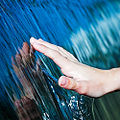 5
Voda nejenom v kapalném  skupenstvím
Typy sněhových vloček
Sníh
Sníh
je specifická forma ledu, pevného skupenství vody. 
v přírodě vzniká přirozeně za vhodných klimatických podmínek v oblacích, odkud se snáší k zemi. Tento děj se nazývá  sněžení
6
Zasněžená krajina
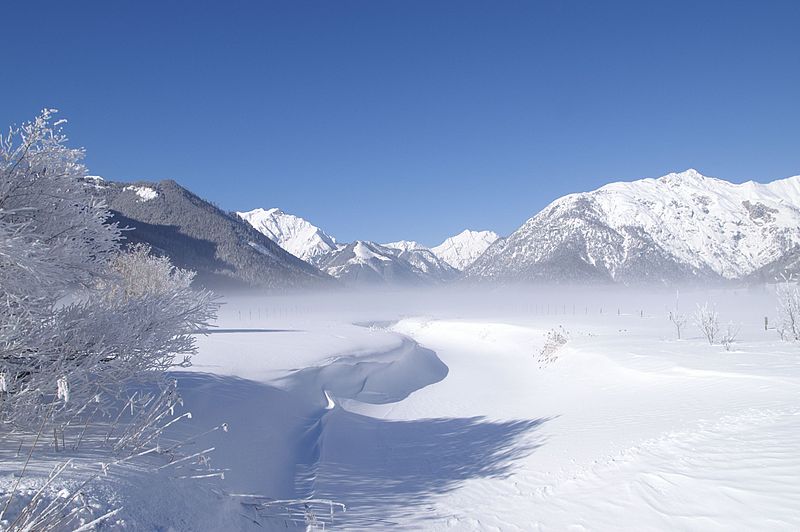 7
Voda nejenom v kapalném  skupenstvím
Led
Led
při běžném atmosférickém tlaku tekutá voda tuhne v led při teplotě 0 °C 
Jestliže jsou ve vodě rozpuštěny další látky (např. sůl kamenná) může voda zůstat tekutá i při teplotách pod bodem mrazu.
8
Voda nejenom v kapalném  skupenstvím
Vodní pára
Vodní pára
je plynné skupenství vody, která se nachází v okolním prostředí a během kondenzace je pak ve formě malých aerosolových kapiček
9
Voda ve vesmíru
Vesmír
Ve vesmíru se velké množství vody nachází v molekulárních mračnech v mezihvězdném prostoru. 
Také protoplanetární mlhovina, ze které vzniklo Slunce a celá sluneční soustava, obsahovala velké množství vody, z níž část se zachovala v Oortově oblaku, kde se z ní zřejmě ještě dnes tvoří nové komety..
10
Proč je voda důležitá pro člověka?
Pitný režim
Pitný režim neboli doplňování tekutin do těla, které by mělo překrýt denní výdej tekutin ale i ztráty v průběhu spánku. Denní příjem vody by měl odpovídat zhruba dvěma až třem litrům vody v závislosti na vytížení daného jedince a jeho věku. 
Při náročných fyzických aktivitách je nutné uzpůsobovat pitný režim, aby nedošlo k dehydrataci.
11
Koloběh vody
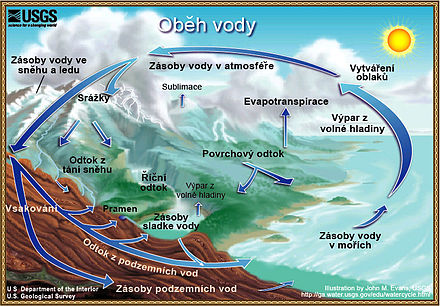 12
Znečištění vody
Znečištění vody
Znečištění vody železem
Znečištění vody je jeden z největších problémů současného světa; výrazně totiž omezuje přístup určité části lidské populace k pitné vodě. Znečištěním vodních toků a nádrží se zhoršuje kvalita vodních ekosystémů i ekosystémů v jejich okolí. Znečištění vody lze v některých případech omezit metodami čištění odpadních vod.
13
Vodní elektrárny
Vodní elektrárny
Průřez vodní elektrárnou
Vodní elektrárna je výrobna elektrické energie, jedná se o technologický celek, přeměňující potenciální energii vody na elektrickou energii. Jedná se také o vodní dílo ve smyslu z platných právních předpisů.
14
Složení vody
Za vodu nejvyšší kvality považujeme jenom tu, která byla ve svém dokonalém složení nalezena v hlubinách země jako nerost vytvořený silou a energií přírody. Pokud si má tato voda udržet svoji mimořádnou kvalitu, nesmí se žádným způsobem upravovat, filtrovat a ani ozařovat UV lampou.
Voda musí zůstat nedotčená!
15
Zdroje
Obrázky- Google, Wikipedie
Články- Google, Wikipedie
16
Loučí se s Vámi
17